CIM- Curriculum Information Management
CourseLeaf Software
2022
What is CIM?
CIM - CourseLeaf Curriculum Information Management manages the process of updating, adding, and deactivating/archiving individual courses and programs.

CIM Templates – customized web pages which are used for course and program proposal entry.

Course Proposals – Course Inventory Management. *Banner is the source of truth.

Program Proposals – Program Management
Key Features of CIM
Allows for collaboration and transparency in proposing, editing, inactivating and archiving courses/programs
Manages, tracks and approves – through workflow and notifications
Approved course proposals are updated in Banner then published to  the Calendar. Program proposals are moved directly into the Calendar with final approval. Any discrepancies between Banner and CIM are highlighted in the process.
Accessing CIM
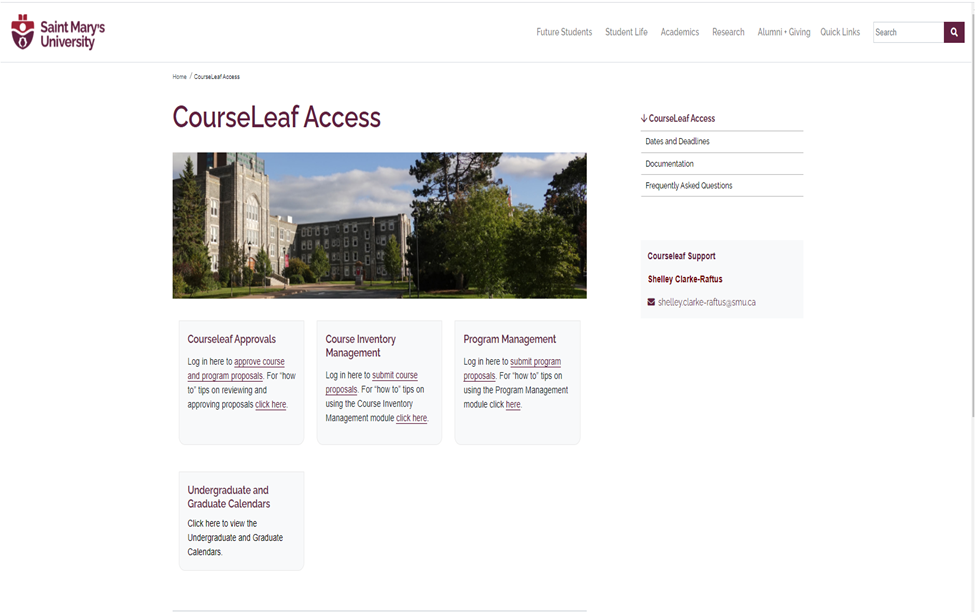 To access CIM, you can go to the CourseLeaf landing page on the SMU website under Academics.
 https://www.smu.ca/courseleaf-access/
To log into CIM directly, you will use your s# and password (the same ID and password you use to log onto network).
How to Search
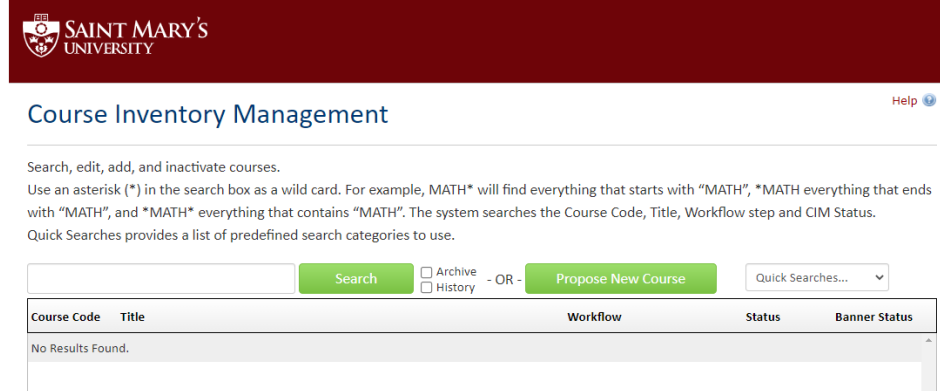 Navigate to your CIM Courses or Programs landing page
Search on:
Course or Program Code
Keyword
Workflow Step
Status
Enter the Subject and Course Number then press Enter on your keyboard or click Search. Can also use (*) asterisk as a wild card for your search.
Viewing a Course
In Course Inventory Management, users can:
Propose a new course
Propose a change to a course
Inactivate/Archive a course
Features:
The Course Ecosystem allows you to see courses and programs that would be affected if a proposal is made.
Workflow status can be viewed if applicable and last edited dates provided.
Tracked changes are shown with red/green markup.
Last approved and last edited dates provided.
CIM Courses
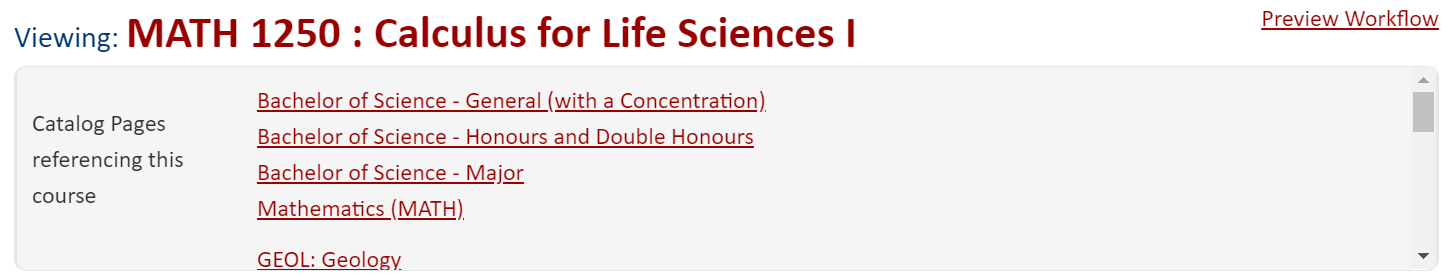 Ecosystem 
Shows courses, programs and calendar pages that are related to the course being viewed.
User sees who will be affected by proposed changes.
CIM Courses
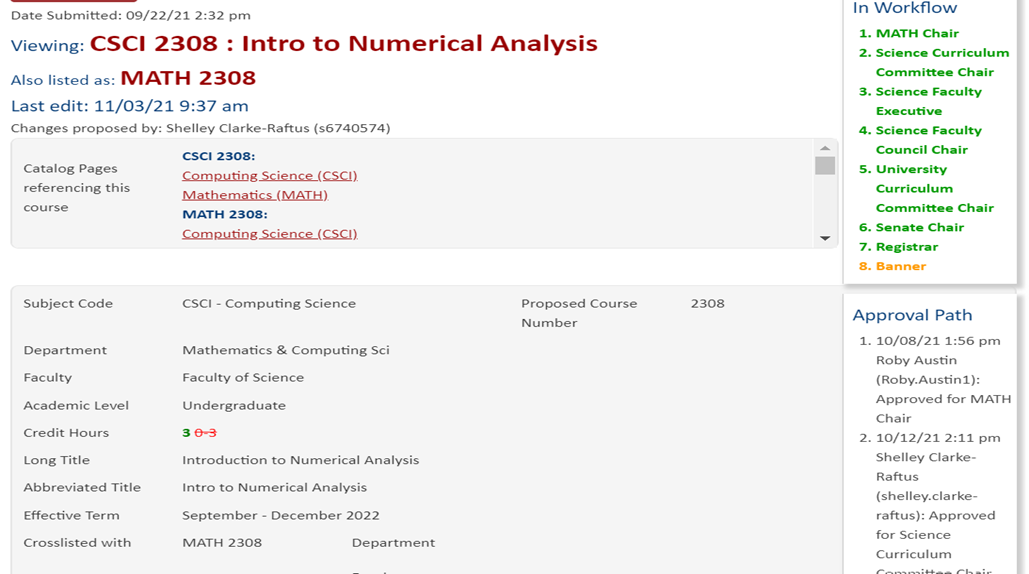 Proposal Workflow – shows the approval steps completed in green. Orange is pending.

Two types of workflow activities: 
Approval 
FYI notifications
CIM Courses
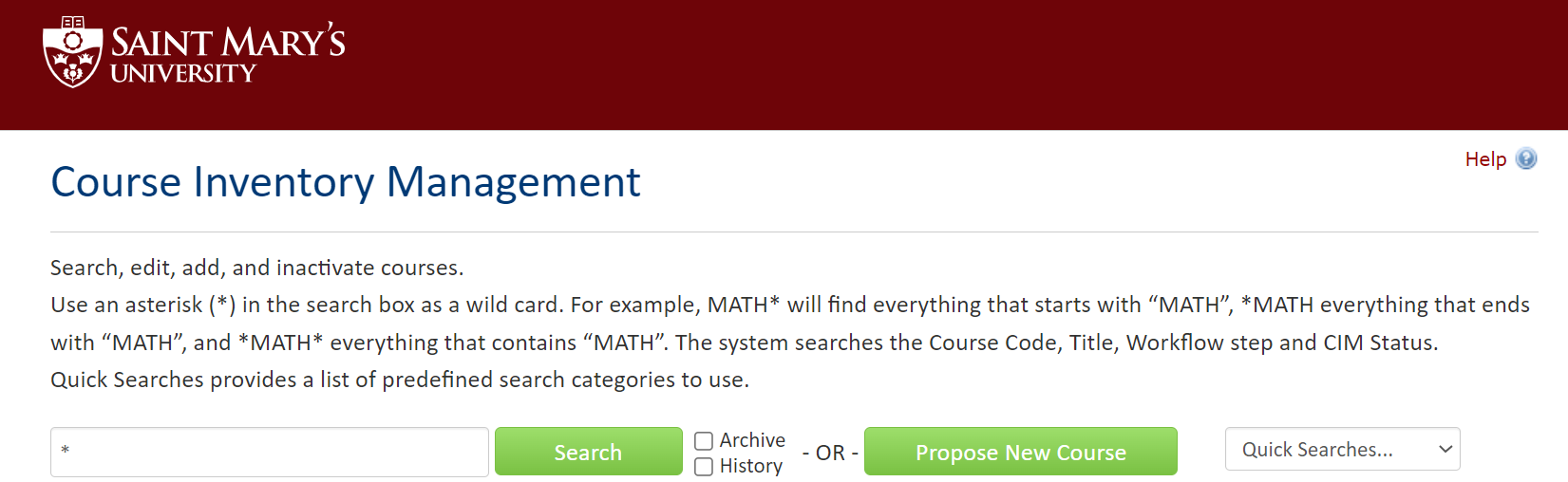 How to Propose a New Course:

Click Propose New Course.
Complete the form by filling in the required information (demo).
After completing the form, click one of the following:
Cancel
Save Changes
Save & Submit (Start Workflow)
CIM Courses
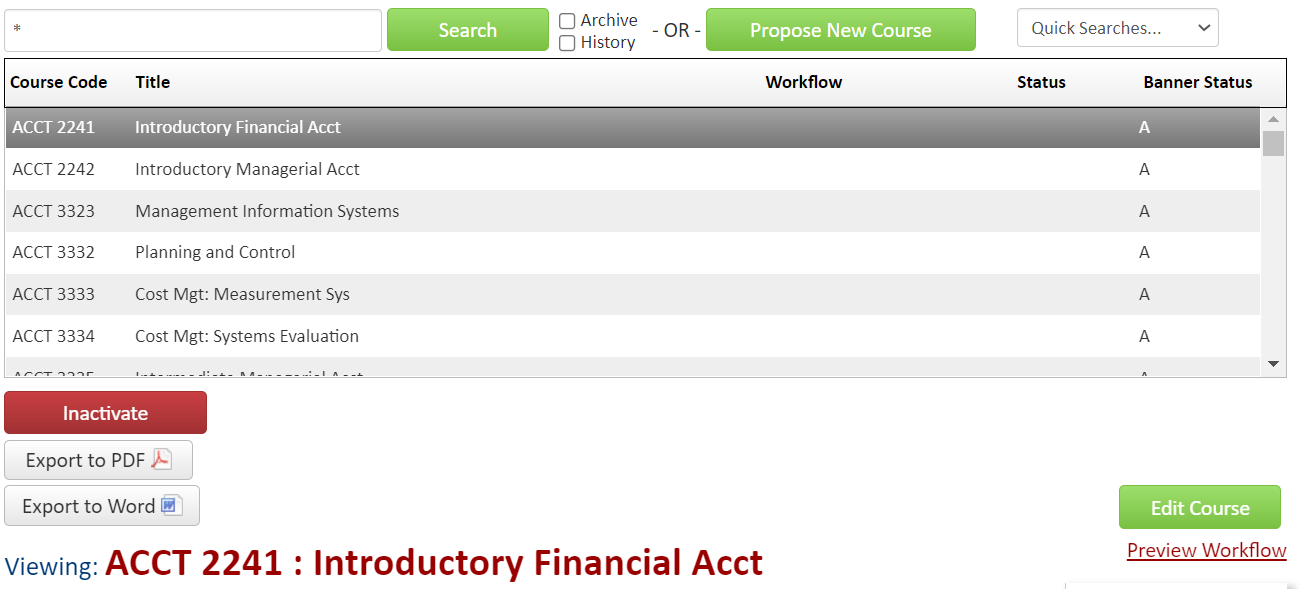 How to Propose an Edit to a Course:
Search and select the course that you wish to edit.
Click Edit Course. Some of the fields will be pre-populated with text (demo).
Make your updates to the form.
After editing the form, click one of the following:
Cancel
Save Changes
Save & Submit (Start Workflow)
CIM Courses
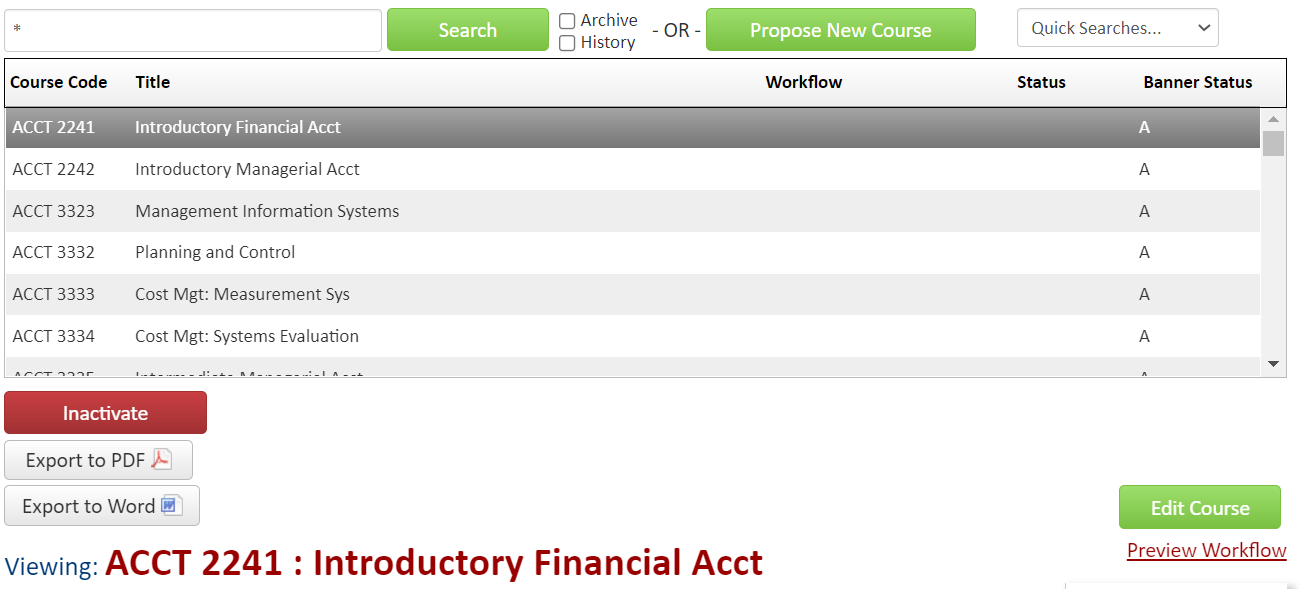 How to Inactivate/Archive a Course:

Search and select the course that you wish to inactivate/archive.
Click the Inactivate button.
Complete the form.
Click Submit to submit the request or Cancel to cancelthe request.
CIM Courses
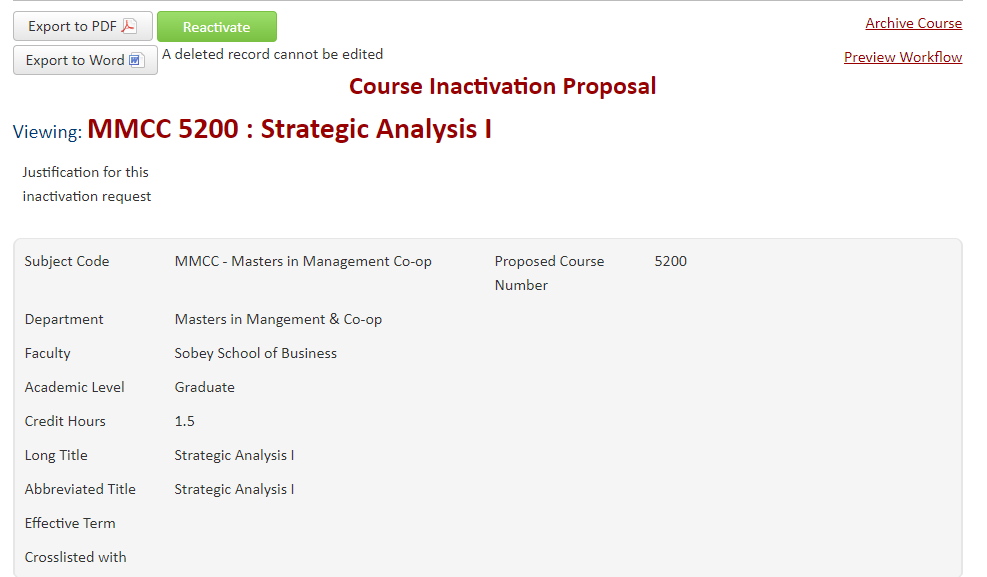 How to Reactivate an Archived Course:
Search and select the course that you wish to reactivate. Can only reactivate a course with a “V” status in Banner.
Click the Reactivate button.
Complete the form by fillingin the required information.
After completing the form, click Cancel, Save Changes or Save & Submit (Start Workflow).
CIM Programs
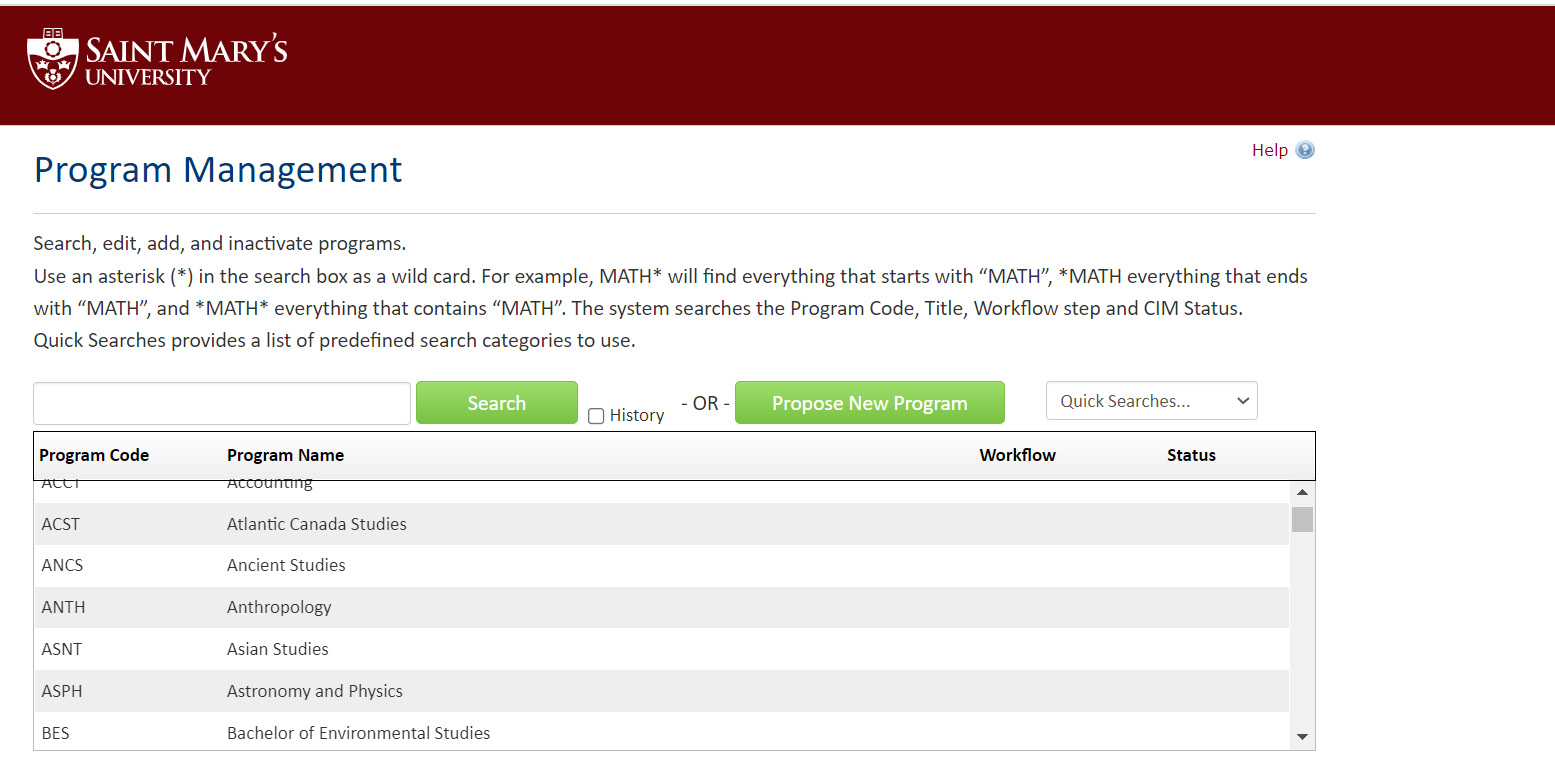 Same as courses, only difference is programs are pushed to the calendar after final approval in workflow.
Program template is similar to the Program page in the Calendar (demo).
The Lifecycle of the Academic Calendar with CourseLeaf
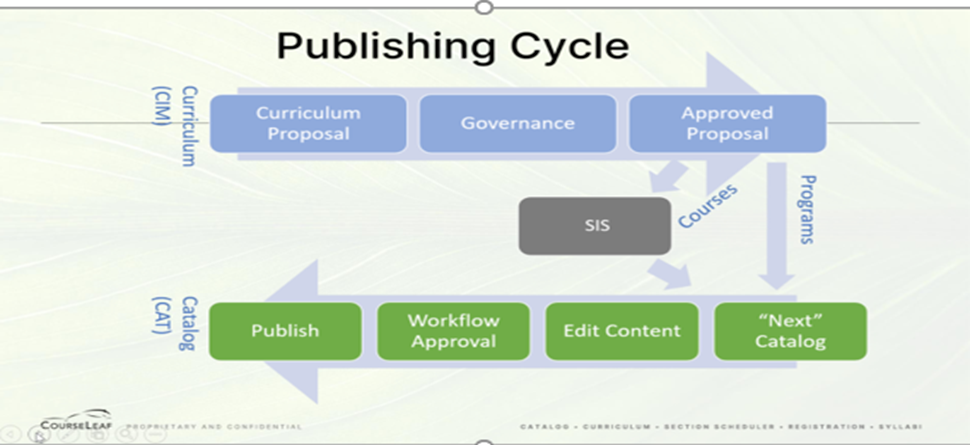 Environments:
NEXT- Production environment for CIM and the editing environment for the future edition of CAT (Calendar).
CURR – Editing environment for CAT when calendar is advanced for the NEXT environment. ***Only editorial changes can be made.
LIVE – Public site that publishes CAT.
Questions?